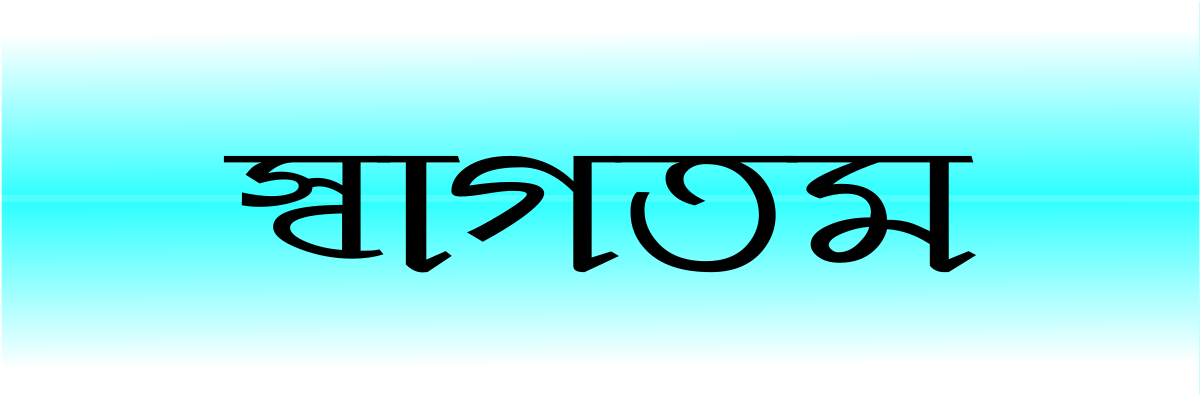 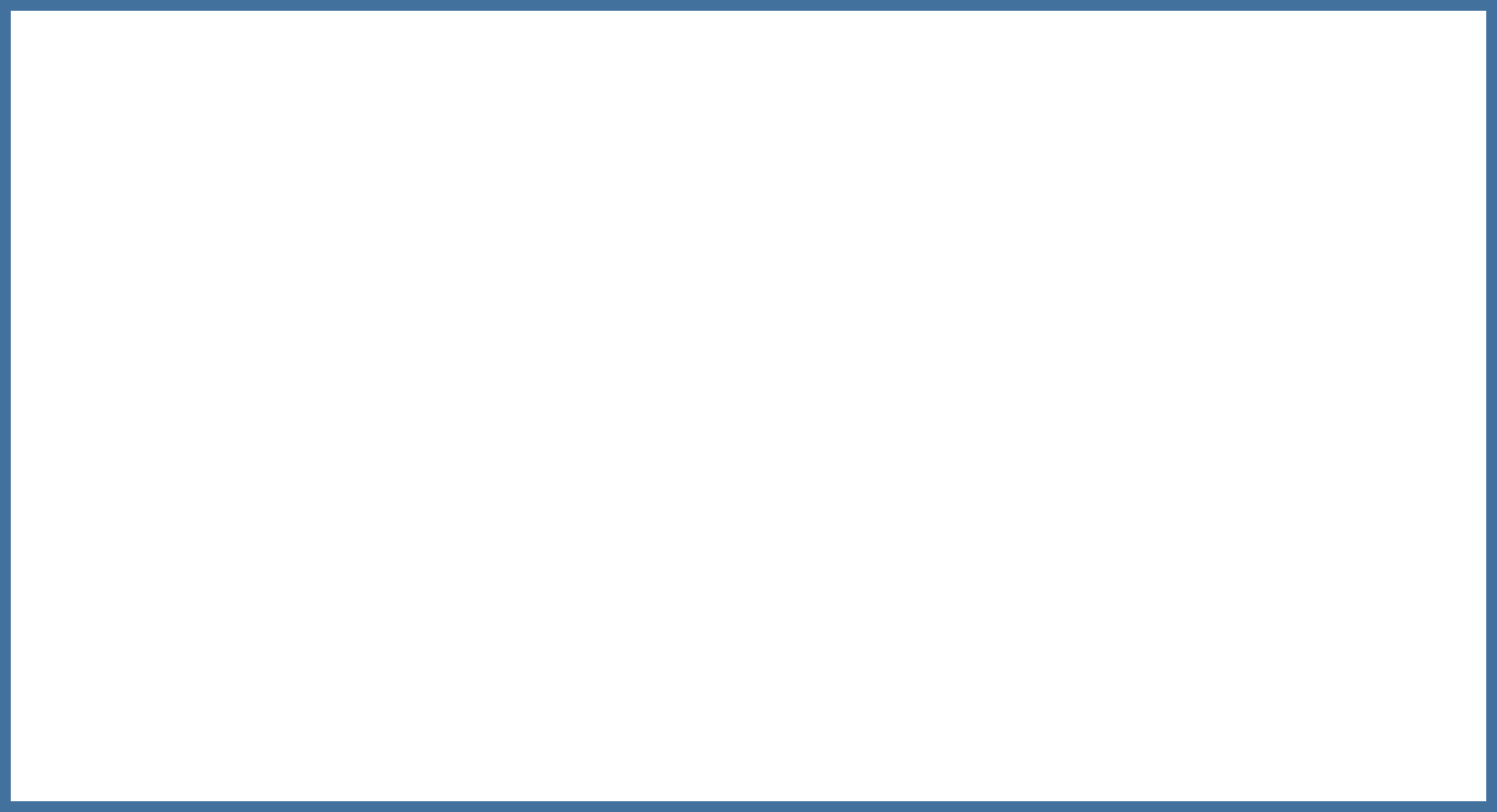 শিক্ষক পরিচিতি
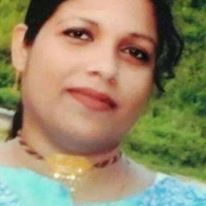 শামিমারা বেগম
সহকারী শিক্ষক
টাউন মডেল বালক সরকারি প্রাথমিক বিদ্যালয়।
হবিগঞ্জ সদর,হবিগঞ্জ।
পাঠ পরিচিতি
শ্রেণিঃ  প্রথম
বিষয়ঃ আমার বাংলা বই’
পাঠঃ আমাদের দেশ
পাঠ্যাংশঃ আমদের দেশের নাম-----------------কাঠাল আমাদের জাতীয় ফল।
সময়ঃ ৫০ মিনিট।
শিখনফল
শোনাঃ৩.৩.১ পরিচিত ফুলের নাম বলতে পারবে।
বলাঃ২.৬.১ পরিচিত ফুলের নাম বলতে পারবে।
পড়াঃ২.6.1রিচিত ফুলের নাম পড়তে পারবে।
লিখাঃ2.5.1.পরিচিত ফুলের নাম লিখতে পাড়বে।
এসো কিছু ছবি দেখি-
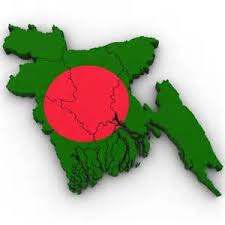 বাংলাদেশের মানচিত্র
আমাদের দেশের নাম বাংলাদেশ।
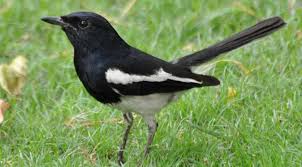 এটা কী পাখি?
দোয়েল পাখি ।
দোয়েল আমাদের জাতীয় পাখি।
পাঠ ঘোষনা---
আজ পড়ব –
আমাদের দেশ
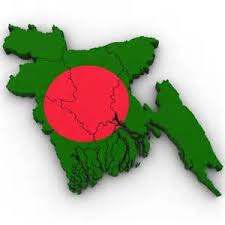 আমাদের দেশের নাম বাংলাদেশ।
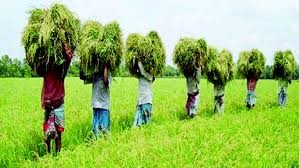 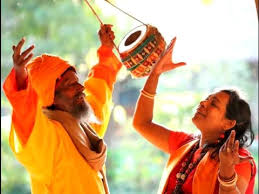 এ দেশ ধানের দেশ,গানের দেশ।
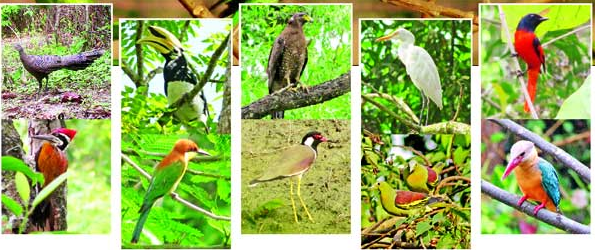 এদেশ অনেক সুন্দর।এ দেশে আছে বিচিত্র ধরনের পাখি।
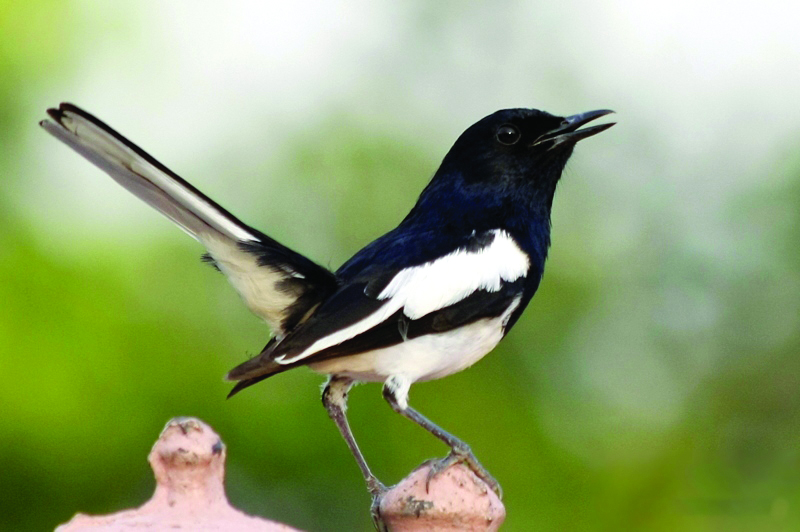 দোয়েল আমাদের জাতীয় পাখি।
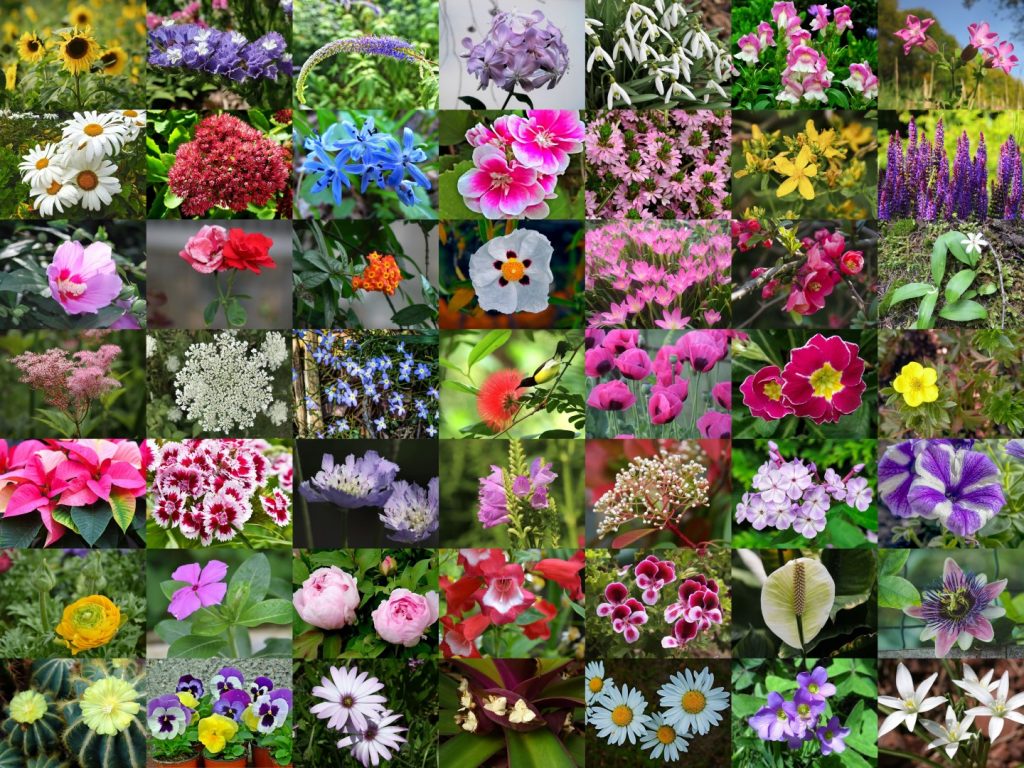 এ দেশের বনে বনে, খালে বিলে অনেক ফুল ফুটে।
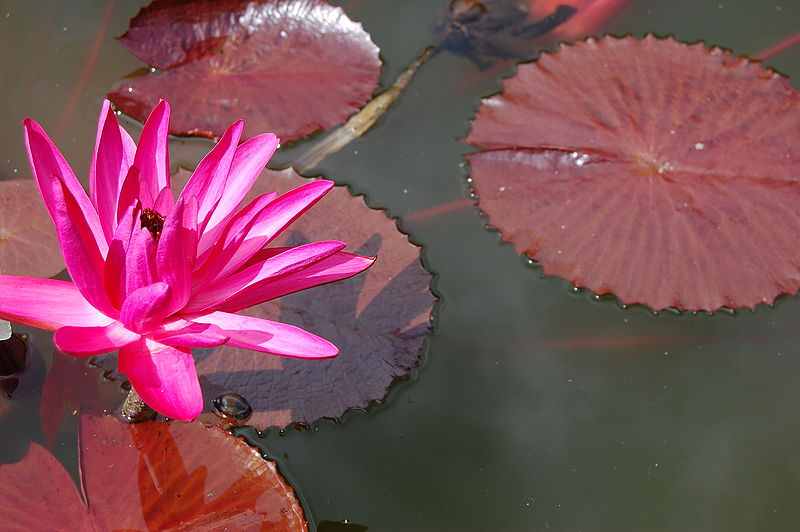 শাপলা আমাদের জাতীয় ফুল।
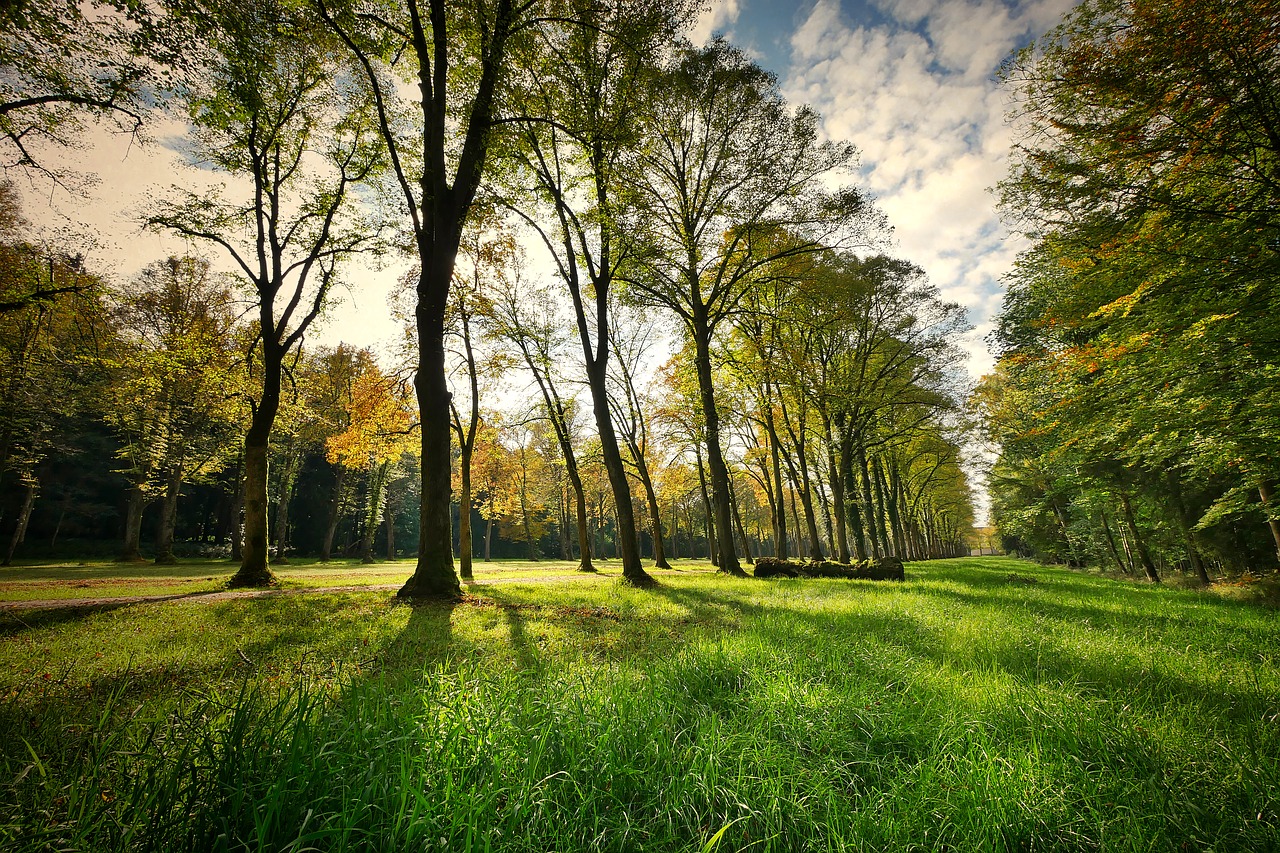 এ দেশে আছে অনেক রকমের গাছ।
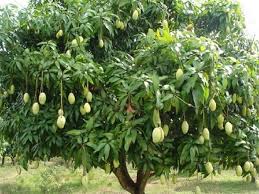 আম গাছ আমাদের জাতীয় গাছ।
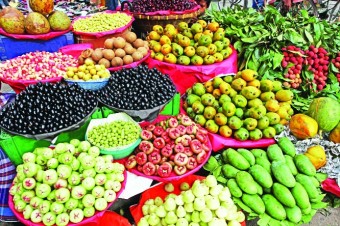 গাছে গাছে ফলে নানা রকমের ফল।
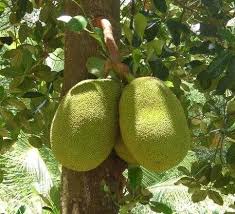 কাঁঠাল আমাদের জাতীয় ফল।
দলীয় কাজ-
১)এ দেশ কিসের দেশ?
২)এ দেশ কেমন?
দল- লাল
উঃ-ধানের দেশ ,গানের দেশ।
২)উঃ-অনেক সুন্দর।
আমাদের জাতীয় পাখির নাম কী?
২) আমাদের জাতীয় গাছ কোনটি ?
নীল-দল
উঃ-দোয়েল।
উঃ-আম গাছ।
জোড়ায় কাজ-
ছবির সাথে শব্দের মিল করঃ
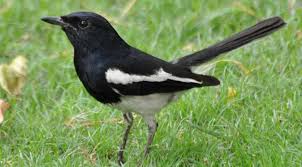 ইলিশ মাছ
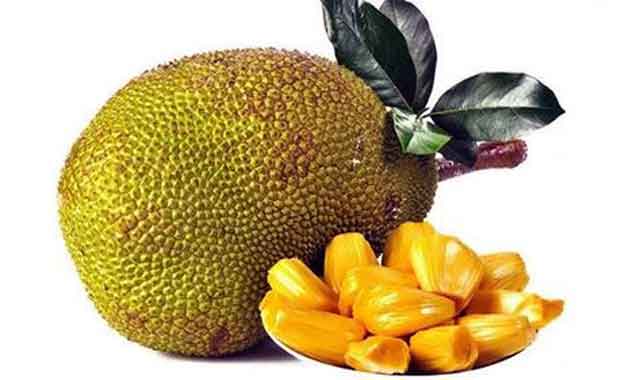 দোয়েল পাখি
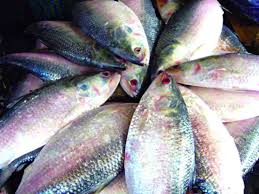 কাঁঠাল
তোমার পাঠ্য বইয়ের ৬৮ পৃষ্ঠা খোল ও আমার সাথে স্বমস্বরে পড়।
মূল্যায়ন-
ছবি দেখি এবং খালি যায়গায় ঠিক শব্দটি লেখঃ
দোয়েল
আমাদের জাতীয় পাখির না----------।

আমাদের জাতীয় ফলের নাম----------।

আমাদের জাতীয় মাছের নাম----------।
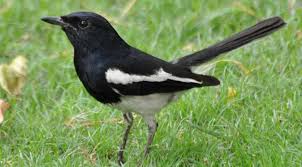 কাঁঠাল
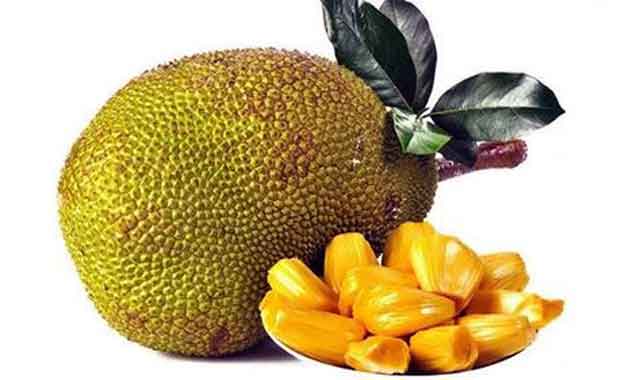 ইলিশ
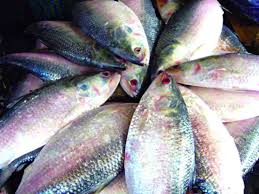 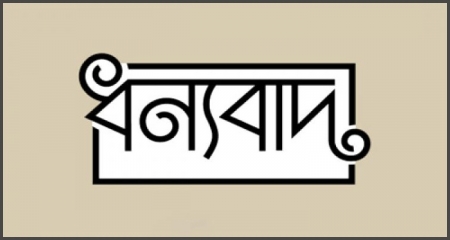